Introduzione al Sensore di Suoni NXT
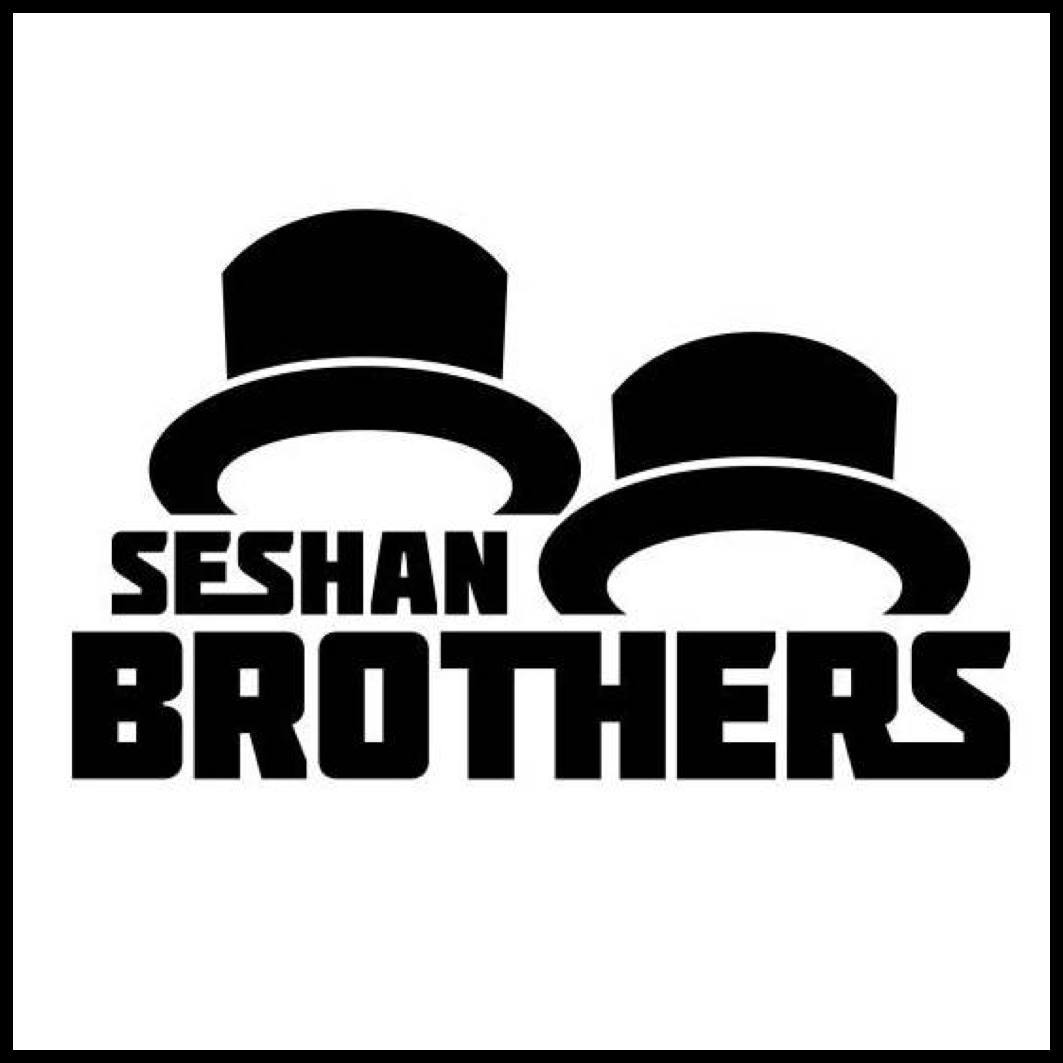 LEZIONI PER PRINCIPIANTI
OBIETTIVI DELLA LEZIONE
Imparare ad usare il sensore al suono NXT con l’EV3



Pre-requisiti: conoscere gli Switch
2
Copyright © EV3Lessons.com 2016 (Last edit: 07/04/2016)
SCARICARE IL BLOCCO SENSORE SUONO
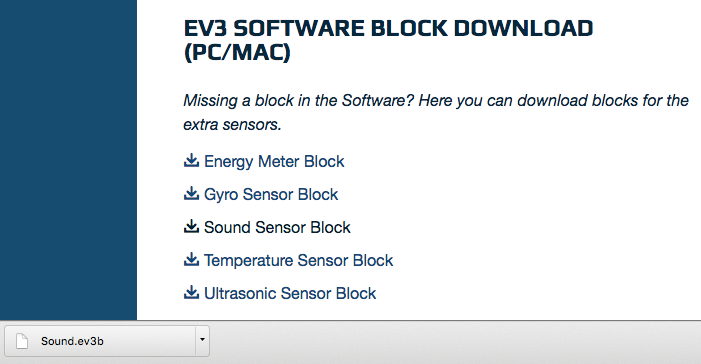 Il blocco Sensore suono è scaricabile al sito della LEGO:
http://www.lego.com/en-us/mindstorms/downloads

Per imparare a scaricare ed aggiungere un blocco addizionale, vedere la lezione apposita fra quelle per principianti
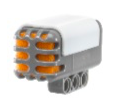 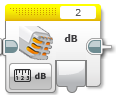 3
Copyright © EV3Lessons.com 2016 (Last edit: 07/04/2016)
Switch - NXT SensorE SUONO
Modalità di Comparazione
 dB: Il livello del suono è espresso in percentuale
dBa: Il livello del suono viene prima adattato alla sensibilità umana e poi espresso in percentuale

Tratto dal Menu Help EV3
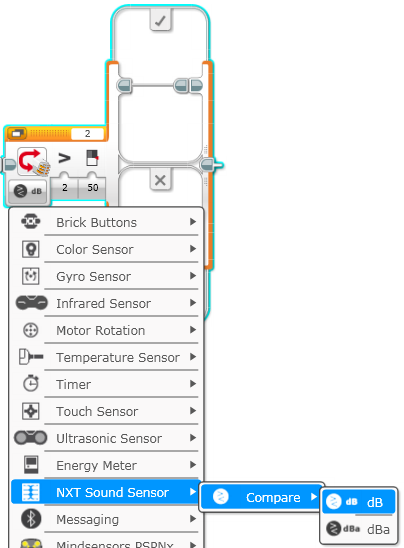 4
Copyright © EV3Lessons.com 2016 (Last edit: 07/04/2016)
ESERCITAZIONE SUL SENSORE DI SUONI
Prova a scrivere un programma in cui il robot si muova velocemente in avanti se il volume del suono è alto (>50) e lentamente indietro se è basso (<50)

 Suggerimento:
Usa i blocchi Switch e NXT Sound Sensor 
Puoi usare la scala dB o dBa
5
Copyright © EV3Lessons.com 2016 (Last edit: 07/04/2016)
SOLUZIONE DELL’ESERCITAZIONE
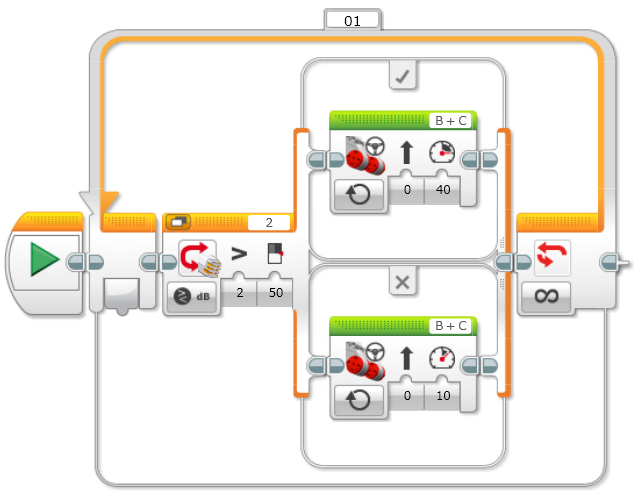 Vai avanti velocemente quando il livello del suono è alto (>50)
Vai indietro lentamente quando il livello del suono è basso (<50)
6
Copyright © EV3Lessons.com 2016 (Last edit: 07/04/2016)
CREDITS
Questo tutorial è stato creato da Sanjay Seshan e Arvind Seshan
Altre lezioni sono disponibili al sito www.ev3lessons.com
Tradotto da Giuseppe Comis
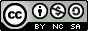 Questo lavoro è soggetto a Creative Commons Attribution-NonCommercial-ShareAlike 4.0 International License.
7
Copyright © EV3Lessons.com 2016 (Last edit: 07/04/2016)